Lesson 4: ANSI/ANS standards
Organizations
American National Standards Institute (ANSI)
Promulgation of standards
Nation’s point guard for international standardization (ISO)
ANS
American Nuclear Society
Joint numbers with ANSI
Key points
ANSI does NOT create the standards
They pick the professional organization responsible for the development
They regulate the “process” for:
Wide enough participation
Consensus-following 
Then they bless them
Key points (2)
ANS:
Solicits volunteers to be on the:
Standards-creating committees: One committee for each standard
Oversight committees
Sells the standards
Key points (3)
The committee for each standard:
Writes the standard
Solicits broad comments
Recommends for issuance once it is ready
Argues a LOT
The ANS oversight committee(s)
Decides when new standards are needed
Creates the committees
Makes sure the rules are followed
ANS-8 standards
ANS-8.1: Nuclear Criticality Safety in Operations with Fissionable Materials Outside Reactors
ANS-8.3: Criticality Accident Alarm System
ANS-8.5: Use of Borosilicate-Glass Raschig Rings as a Neutron Absorber in Solutions of Fissile Material
ANS-8 standards (cont’d)
ANS-8.6: Safety in Conducting Subcritical Neutron-Multiplication Measurements In Situ 
ANS-8.7: Guide for Nuclear Criticality Safety in the Storage of Fissile Materials
ANS-8.9: Nuclear Criticality Safety Criteria for Steel-Pipe Intersections Containing Aqueous Solutions of Fissile Materials 
ANS-8.10: Criteria for Nuclear Criticality Safety Controls in Operations With Shielding and Confinement
ANS-8 standards (cont’d)
ANS-8.12: Nuclear Criticality Control and Safety of Plutonium-Uranium Fuel Mixtures Outside Reactors
ANS-8.14: Use of Soluble Neutron Absorbers in Nuclear Facilities Outside Reactors
ANS-8.15: Nuclear Criticality Control of Special Actinide Elements
ANS-8 standards (cont’d)
ANS-8.17: Criticality Safety Criteria for the Handling, Storage and Transportation of LWR Fuel Outside Reactors 
ANS-8.19: Administrative Practices for Nuclear Criticality Safety 
ANS-8.20: Nuclear Criticality Safety Training 
ANS-8.21: Use of Fixed Neutron Absorbers in Nuclear Facilities Outside Reactors
ANS-8 standards (cont’d)
ANS-8.22: Nuclear Criticality Safety Based on Limiting and Controlling Moderators 
ANS-8.23: Nuclear Criticality Accident Emergency Planning and Response 
ANS-8.24: Validation of Neutron Transport Methods for Nuclear Criticality Safety Calculations
ANS-8.26 Criticality Safety Engineer Training and Qualification Program
ANS-8.27 Burnup Credit for LWR Fuel
ANS-8.1: Nuclear Criticality Safety in Operations with Fissionable Materials Outside Reactors
Granddaddy of them all
All others are just extensions of this one
Mixture of philosophy, rules, and data
So important we will give it special emphasis
Structure of ANSI/ANS-8.1
Introduction: Paragraph of basic need
Scope: What it is used for, NOT used for
Definitions:
Limitations
Shall, should, may
Glossary of terms
Area of applicability
Areal density
Bias
Calculational method
Structure of ANSI/ANS-8.1
Nuclear Criticality Safety Practices 
Administrative practices
Technical practices
Validation of a calculational method
Single-parameter limits for fissile nuclides
Uniform aqueous solutions
Aqueous mixtures
Metallic units
Oxides
Multiparameter control
References
Principles from ANSI/ANS-8.1
Applicable to operations with fissionable material outside nuclear reactors [1]
“Shall” vs. “Should” vs. “May” [3.2]
Need for analysis: “Before a new operation with fissionable material is begun, or before an existing operation is changed, it shall be determined that the entire process will be subcritical under both normal and credible abnormal conditions” [4.1.2]
“Nuclear criticality safety is achieved by controlling one or more parameters of the system within subcritical limits and by allowances for process contingencies.” [4.2]
ANSI/ANS-8.1 (cont’d)
“All controlled parameters and their limits shall be specified” [4.2.1]
“Double contingency principle. Process designs should incorporate sufficient factors of safety to require at least two unlikely, independent, and concurrent changes in process conditions before a criticality accident is possible.” [4.2.2]
No single mishap - regardless of probability - can result in criticality
Criticality requires two unlikely, independent, concurrent changes [flooding, number]
Requires common sense regarding “unlikely” [1 in 100 years].  Site specific
ANSI/ANS-8.1 (cont’d)
Preference order [4.2.3 & 4.2.4]
Geometry
Neutron absorber [credit taken]
Administrative (procedural)
Subcritical limit [3.3 & 4.2.5]
“Limiting value assigned to a controlled parameter under specified conditions”: single-parameter vs. multi-parameter
Assures that subcriticality maintained
“Subcritical limits shall be established on bases derived from experiments, with adequate allowance for uncertainties in the data.”
ANSI/ANS-8.1 (cont’d)
Validation of methods (and data)
Establishment of bias: “Bias shall be established by correlating the results of critical and exponential experiments with results obtained for these same systems by the calculational method being validated.” [4.3.1]
Bias uncertainties: “The uncertainty in the bias shall contain allowances for uncertainties in the experimental conditions, for lack of accuracy and precision in the calculational method and for extension of the area (or areas) of applicability.” [4.3.3]
Verification: “If the method involves a computer program, checks shall be performed to confirm that the mathematical operations are performed as intended.” [4.3.4]
Administrative practices
Safety responsibility and criteria established by management
Process analysis including effects of credible abnormal conditions
Written procedure
Controlled movement of material
Prompt reporting
Frequent independent operational reviews
Emergency procedures/training
Single and multiple-parameter limits
The standard includes limits that can be used
Example: Table 1, “Single parameter limits for uniform aqueous solutions of fissile nuclides:
Rows: Mass, cylinder diameter, slab thickness, solution volume, concentration of fissile nuclide, H/U ratio, areal density
Columns: 233UO2F2, 233UO2 (NO3) 2, 235UO2F2, 235UO2 (NO3) 2, 239Pu (NO3) 4
Other single: U235 enrichment limits, Metal limits (mass, enrichment, diameter, thickness)
Multiple parameter limits: Mass vs enrichment, Volume vs. enrichment, Radius vs. enrichment
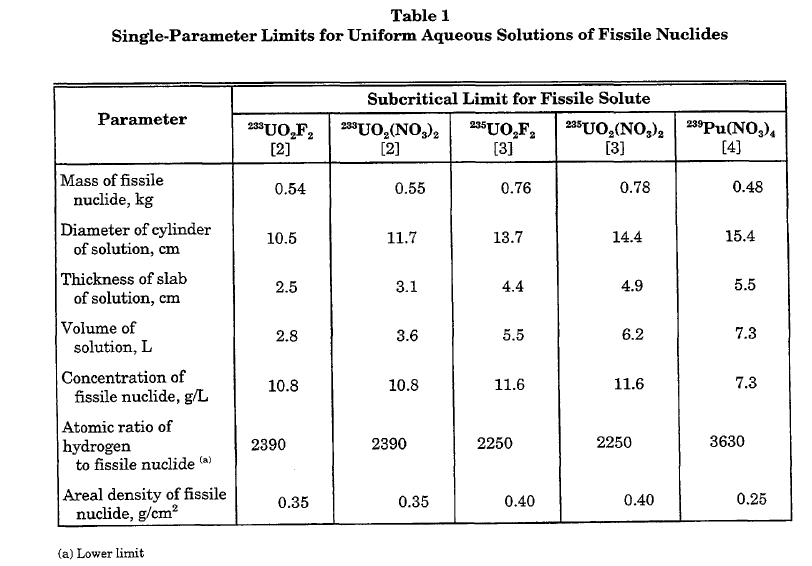 Single and multiple-parameter limits
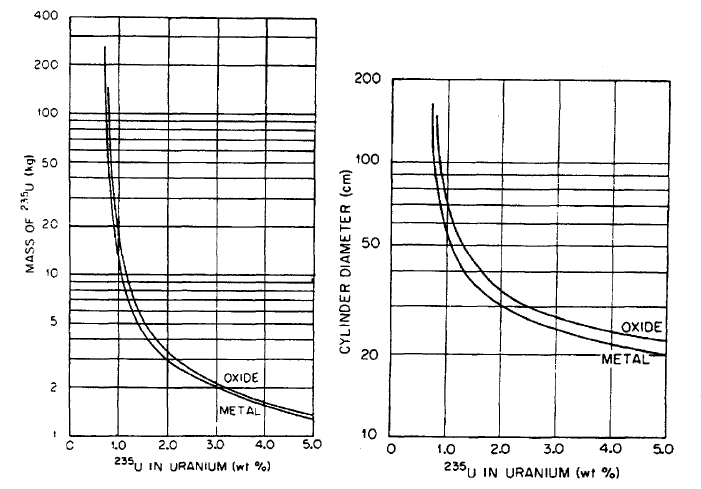 Single and multiple-parameter limits
ANS-8.3: Criticality Accident Alarm System
Establishes need and rules for an alarm system to detect criticality events
Definitions:
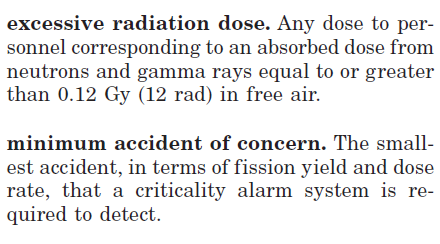 ANS-8.3: Criticality Accident Alarm System
Rules:
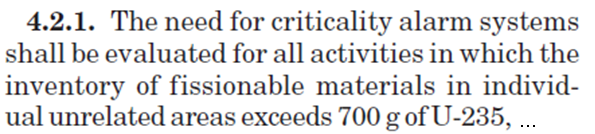 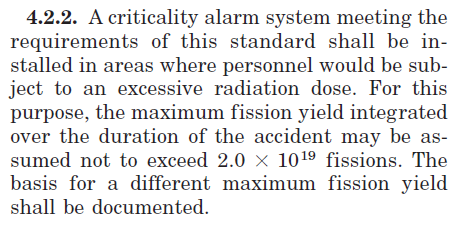 ANS-8.3: Criticality Accident Alarm System
Rules:  (cont’d)
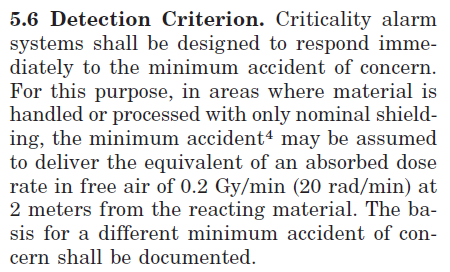 ANS-8.3: Criticality Accident Alarm System
Rules:  (cont’d)
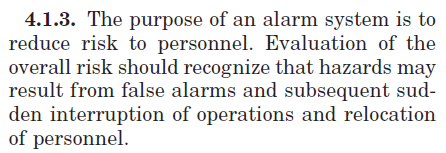 ANS-8.10: Criteria for Nuclear Criticality Safety Controls in Operations With Shielding and Confinement
Establishes the reduced requirements of a system that is shielded.
Rules:
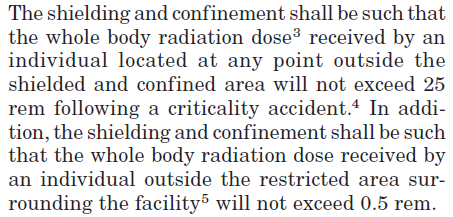 ANS-8.10: Criteria for Nuclear Criticality Safety Controls in Operations With Shielding and Confinement
Rules: (cont’d)
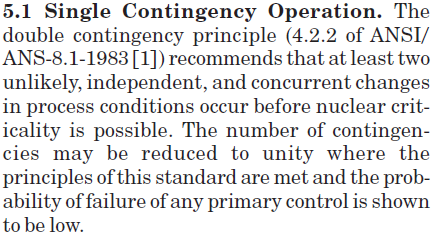 ANS-8.15: Nuclear Criticality Control of Special Actinide Elements
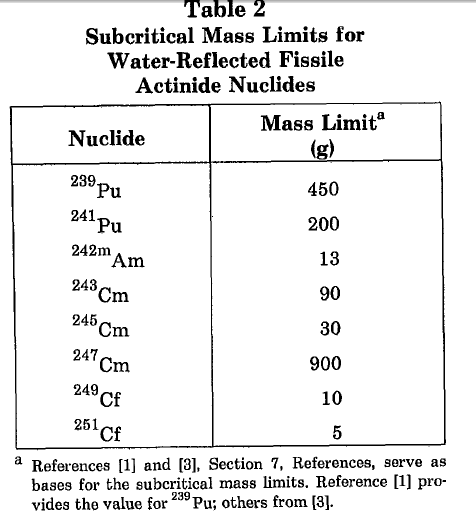 ANS-8.20: Nuclear Criticality Safety Training
Scope:



Rules:



Description of content provided in standard
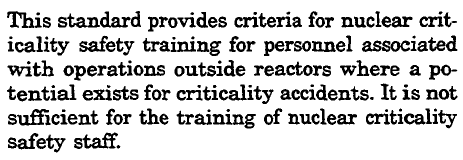 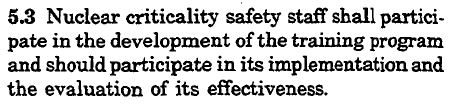 ANS-8.24: Validation of Neutron Transport Methods for Nuclear Criticality Safety Calculations
Establishes the minimum requirements to use a calculational method to determine subcriticality
Definitions:
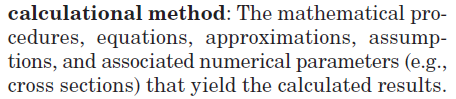 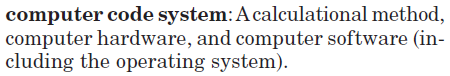 ANS-8.24: Validation of Neutron Transport Methods for Nuclear Criticality Safety Calculations
Definitions: (cont’d)
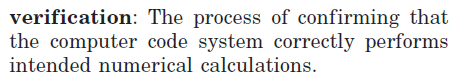 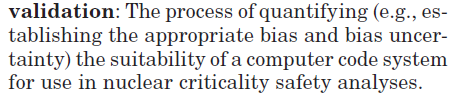 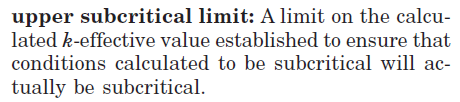 ANS-8.26 Criticality Safety Engineer Training and Qualification Program
Establishes criteria for training crit safety engineers
Definitions:
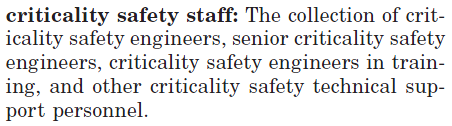 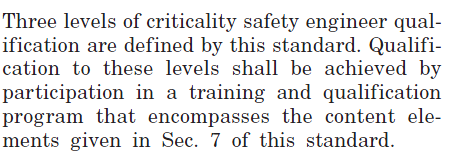 ANS-8.26 Criticality Safety Engineer Training and Qualification Program
Definitions: (cont’d)
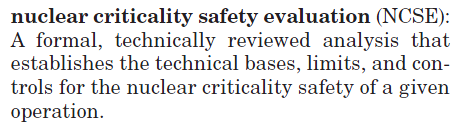